Costed Implementation Plan Resource Kit
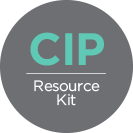 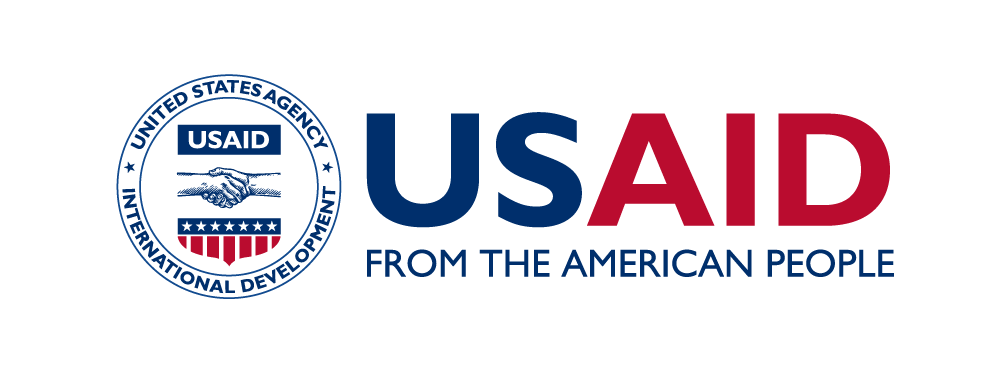 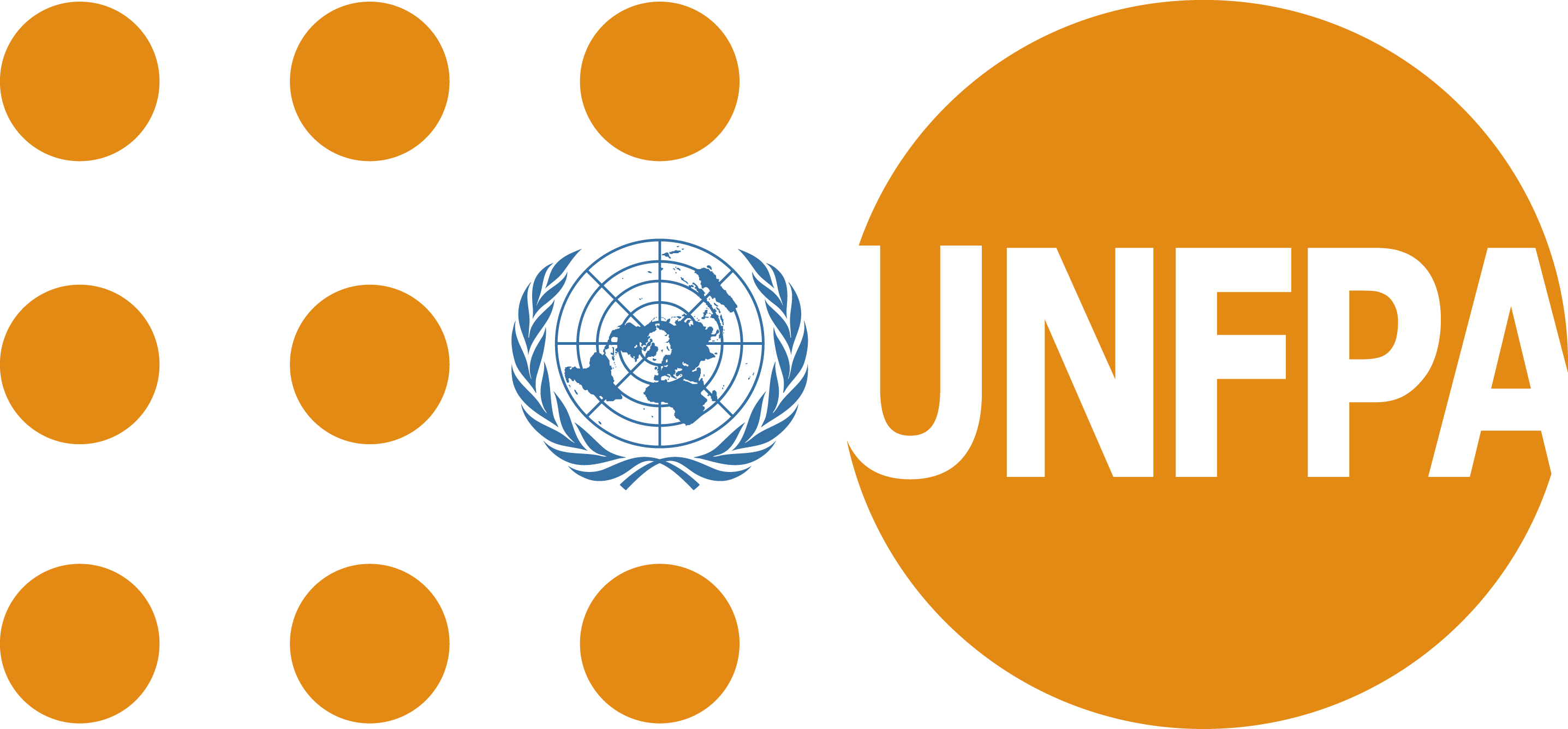 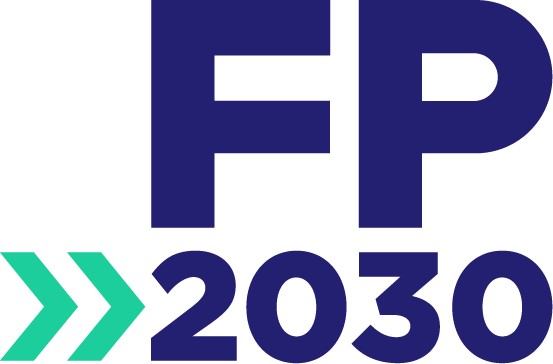 Date: 
Presented by:
Costed Implementation Plans for FP2030
Produced by:
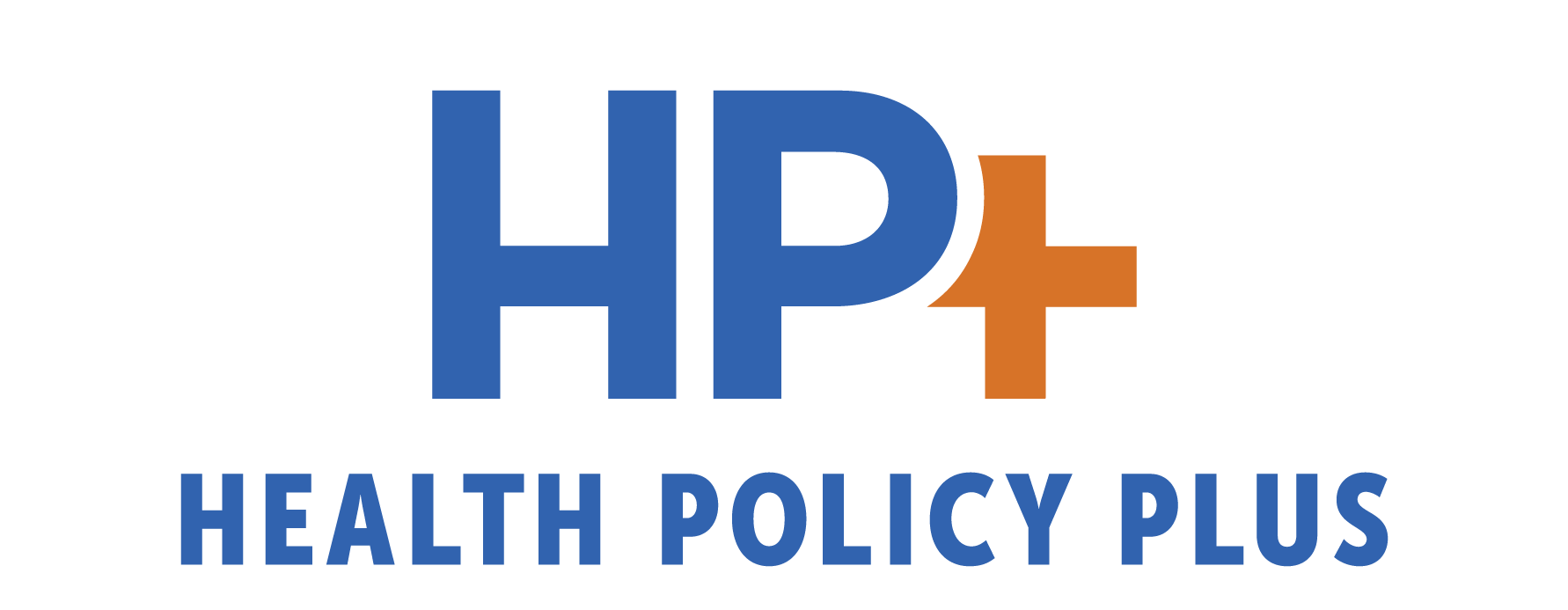 [Speaker Notes: This resource was revised in 2022 by the CIP Technical Working Group, including technical contributions from Knowledge Success, HP+, Momentum Country and Global Leadership, and Track20, and is a part of the CIP Resource Kit which can be found at fp2030.org/cip.]
Why Do a Costed Implementation Plan?
A CIP is a multi-year actionable roadmap with strategic priorities, interventions, and costing to achieve countries’ family planning goals. 
CIPs are meant to be aligned with and build on existing health strategies and commitments and meet individuals’ rights to family planning. 
[Include here any pertinent goals and/or challenges a CIP will help address, e.g., contribution of family planning to country’s development goals, FP2030 commitments, estimated number of women with unmet need, etc.]
“The CIP has helped us to determine budgetary needs to reposition our family planning efforts. Monitoring the CIP is helping us to be more strategic in how resources are invested in the country to get results…”
Maurice Hiza, 
National Family Planning Coordinator, Government of Tanzania
2
www.familyplanning2030.org/cip
[Speaker Notes: Costed implementation plans (CIPs) for family planning (FP) are concrete plans for achieving the goals of a national FP program over a set number of years. 
A CIP can help us meet our [refer to FP goals] and address [refer to challenge such as unmet need].
CIPs also detail the strategic priorities and interventions necessary to meet national goals and the costs associated with the activities, providing clear program-level information on the resources a country must raise domestically and from partners. 
The gap analysis can inform and support resource mobilization efforts.
CIPs are not meant to be duplicative, but should be aligned with and build on existing health strategies and commitments.]
A CIP promotes…
Strategic decision making to allocate limited resources 
Realistic assessment and costing of program requirements
Coordination and alignment of donors and stakeholders behind the government’s priorities
Adherence to programming that respects rights and equity.
3
www.familyplanning2030.org/cip
[Speaker Notes: Add any relevant quotes, photos, or other content.]
Purpose of the CIP
Clarify a unified country strategy
Describe strategic priorities and outline an operational plan in coordination with all partners
Estimate costs
Secure new commitments from partners based on defined needs and gaps
Monitor progress
[Depending on your needs for the CIP, consider including the following bullet: Estimate demographic, health, and economic impacts of the family planning program]
4
www.familyplanning2030.org/cip
[Speaker Notes: Strong planning and funding for family planning ensure the greatest benefit to the health and rights of women, their families, communities, and the nation. Increasing access to family planning contributes to reducing maternal and child mortality, reducing poverty, and supporting countries to achieve the demographic dividend, which can enable sustainable economic development. 

A CIP serves the following purposes:
1. Clarifies country strategies—The CIP articulates the country’s consensus-driven priorities for family planning. The consultative CIP becomes a social contract for donors and implementing partners. It helps ensure that all family planning activities are aligned with the country’s needs, prevents fragmentation of efforts, and guides current and new partners in their FP investments and programs.
2. Details strategic priorities and an implementation roadmap—The CIP identified strategic priorities to catalyze progress towards its FP goal and details interventions and activities to deliver expected outcomes. CIPs outline the roles and responsibilities of all the organizations involved in the FP program. 
3. Estimate costs —The CIP determines detailed costs associated with the entire family planning program (including commodity costs and program activities) during the CIP period of implementation. The CIP cost tool can be re-applied as needed to adjust to changes in funding or program design.
4. Secures commitment—The CIP process determines and secures current donor and national government commitments, identifies funding gaps, and develops an advocacy plan to ensure adequate funding is raised.
5. Monitors progress—The CIP’s performance management mechanisms measure the extent of activity implementation and help ensure that the country’s FP program is meeting its objectives, ensuring coordination, and guiding any necessary course corrections. 
6. [Optional depending on CIP needs] Estimates impact—Part of the CIP development process can include applying tools that estimate a range of impacts, including demographic impacts (unintended pregnancies averted, abortions averted); health impacts (maternal deaths averted, child deaths averted, unsafe abortions averted); and economic impacts (healthcare costs saved) of a fully implemented FP program.]
CIPs Can Address All the Major Thematic Areas of Family Planning Programming
Demand creation
Service delivery
Contraceptive security
Policy and enabling environment
Financing 
Stewardship, management, and accountability
Crosscutting areas including innovation or implementation research, adolescent family planning, and rights-based programming
5
www.familyplanning2030.org/cip
[Speaker Notes: All components of an FP program can be addressed and budgeted for in the CIP:
Demand creation
Service delivery and access
Contraceptive security (including commodity procurement and supply chain management)
Policy and enabling environment (includes advocacy)
Financing 
Stewardship, management, and accountability (including aspects of supervision, training, and monitoring and evaluation)
Crosscutting areas including innovation or implementation research, adolescent FP, and rights-based programming]
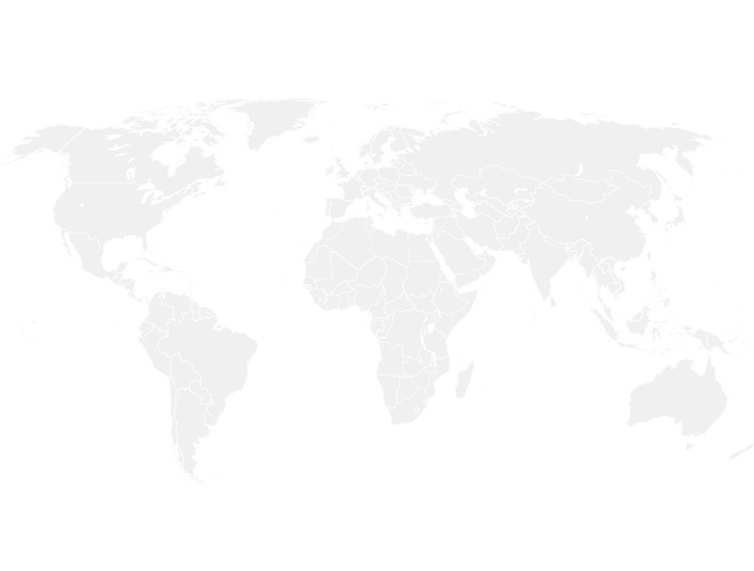 Countries with Family Planning CIPs
As of January 2022, 43 countries have completed at least one CIP, and eight countries have completed more than one
Afghanistan
Angola
Bangladesh
Benin
Burkina Faso
Burundi
Cameroon
Central African Republic
Chad
Cote d’Ivoire
DRC
Ethiopia
Gambia
Ghana
Guinea
Haiti
India
Indonesia
Kenya
Kyrgyz Republic
Lao PDR
Liberia
Madagascar
Mauritania
Mozambique
Myanmar
Nepal
Niger
Nigeria
Pakistan
Philippines
Rwanda
Senegal
Sierra Leone
Solomon Islands
Somalia
South Sudan
Sri Lanka
Tanzania
Togo
Uganda
Vietnam
Zimbabwe
[Update with latest country information]
6
www.familyplanning2030.org/cip
[Speaker Notes: Many countries have developed CIPs, and some have built on this process to develop a second, follow-on CIP. 
As of the January 2022, the following countries have developed CIPs:
Afghanistan
Angola
Bangladesh
Benin
Burkina Faso
Burundi
Cameroon
Central African Republic
Chad
Cote d’Ivoire
DRC
Ethiopia
Gambia
Ghana
Guinea
Haiti
India
Indonesia
Kenya
Kyrgyz Republic
Lao PDR
Liberia
Madagascar
Mauritania
Mozambique
Myanmar
Nepal
Niger
Nigeria
Pakistan
Philippines
Rwanda
Senegal
Sierra Leone
Solomon Islands
Somalia
South Sudan
Sri Lanka
Tanzania
Togo
Uganda
Vietnam
Zimbabwe
[Update the list and graphic with the latest country information, or if a map is unavailable, remove the graphic]]
CIP Experiences and Results
Provide guidance for reaching family planning goals 
Promote greater action, accountability, and advocacy
Support expanded services
Mobilize resources for family planning
Increase attention to rights-based programming
“The CIP is a tool that will empower us in Kenya to confidently advocate for investments in FP for the Kenya Vision 2030 with accurate figures of cost and priorities. In fact, the CIP can be referred to as the “Bible” of family planning program implementation in Kenya…”
Dr. Bashir M. Isaac, 
Former Director, Division of Reproductive Health, Kenya
Source: FHI 360, May 2013, Costed Implementation Plans: Guidance and Lessons Learned.
7
www.familyplanning2030.org/cip
[Speaker Notes: Supporting points for the bullets. These are just a few examples; you may want to research some other examples to include. Add details into the slide as needed.

CIPs provided guidance for reaching country-level FP goals:
In Kenya, the Division of Reproductive Health decided to do a CIP to help the country better meet FP demand by increasing the contraceptive prevalence rate (CPR) to 56% by 2015, up from 46%.
In Senegal, the government developed a CIP in preparation for making commitments to specific activities and to ask for resources at the 2012 London Summit.
In Tanzania, stakeholders used the CIP to determine what funds were needed and could be mobilized to meet FP goals in existing plans.
In Burkina Faso, the CIP will support the government’s ambitious Ouagadougou Partnership commitment of increasing its CPR to 25% by 2015, which will require an additional 332,000 new modern contraceptive users; fully implementing the CIP will provide access to modern contraceptives for an additional 399,000 women by 2015.

CIPs promoted greater action, accountability, and advocacy:
Additional staff hired in Zambia to support the FP program, including dedicated staff to monitor CIP implementation.
The authority that oversees local government—the President’s Office, Regional Administration and Local Government, or PO-RALG—issued a budget directive that funding for family planning interventions must be included in subnational health plans, known as comprehensive council health plans (CCHPs). Guidance was expanded and a budget review process was put in place to ensure that funding for CCHPs aligned with priority interventions in the CIP.
The Government of Zambia and advocates worked together to institute a separate reproductive health (RH) commodity budget line item and allocated US$9.3 million for fiscal year 2014 for RH supplies—advocates estimate this is double previous commitments.
In Malawi, youth successfully advocated to district decisionmakers for approximately US$35,000 and raised their own funds to support youth-friendly health services. 

CIPs supported expanded services:
Integration of new community-based services for injectables into broader program in Nigeria’s Gombe State.
Development and roll-out of new sex education curricula for Zambian public schools.

CIPs have resulted in increased resources mobilized for FP (more examples can be found in the Approaches for Mobilizing Resources for Family Planning Costed Implementation Plans: Examples of Success resource in the CIP Resource Kit):
National public sector example – In Burkina Faso, the Ministry of Finance’s 2018 general budget included a line item for the purchase of contraceptives, which represented 68% of the total estimated cost of contraceptives the country requires for 2018. Following the development of the CIP, the ministry recommended an increase from CFA 500 million to CFA 1.3 billion (US$2.6 million) to purchase contraceptives for the subsequent year. 
Subnational public sector example – In Tanzania, the authority that oversees local government—the President’s Office, Regional Administration and Local Government, or PO-RALG—issued a budget directive that funding for family planning interventions must be included in subnational health plans, known as comprehensive council health plans (CCHPs). Guidance was expanded and a budget review process was put in place to ensure that funding for CCHPs aligned with priority interventions in the CIP.
Private sector example – Espace Architecture, a private business located in Lomé, committed to fund family planning activities to help implement the CIP in Togo by allocating FCFA 3,000,000 (about US$6,000) for family planning services and supported the nongovernmental organization Action Contre le SIDA (ACS) to organize free family planning sessions from May to August 2019.
CIPs have increased attention to rights-based programming:
Many CIPs, and particularly newer and second-round CIPs, mention rights-based approaches and link to FP2020/2030’s rights and empowerment principles.  
Benin’s CIP (2019-2023) has 88 references to rights and notes that “Given all the benefits of family planning, the concept needs to be understood and implemented through a multisectoral, inclusive, and human rights-based approach that enables diverse sectors and actors to contribute to the achievement of the ambitious but achievable goal of a contraceptive prevalence rate of 21.8% by 2023” (translation).  
Kenya’s CIP (2017-2020) “details the country’s plans to achieve its FP vision and goals through providing high-quality, rights-based family planning information and services.” 
Tanzania’s CIP (2019-2023) explains that its goal “is to enable women, youth, and couples in Tanzania to achieve their desired fertility [intentions] through access to high-quality and respectful services as well as evidence-based information.”]
CIP Timeframe and Costs
Timeframe and costs will vary depending on the country and the scope of the CIP
A CIP may take 6 months to 1 year to develop through an inclusive, participatory process
CIPs usually cover 3 to 6 years; thus, implementation will last several years
Costs of developing a CIP are typically covered by a mix of domestic government and international donor resources
8
www.familyplanning2030.org/cip
CIP Products
Family planning situational analysis
Results framework, including CIP goal, outcomes, strategic priorities, and interventions
2- or 5-year operational plan with activity detail and timeline
Estimated cost for CIP implementation
Institutional implementation arrangement
Financial gap analysis
Monitoring and evaluation tools
Optional products:
Impact estimates of demographic, health, and economic impacts
Subnational strategic priorities, targets, activities, and budget
Marketing and communications materials
9
www.familyplanning2030.org/cip
[Speaker Notes: CIP products typically completed prior to plan launch:
FP situational analysis
Results framework, including CIP goal, outcomes, strategic priorities, and interventions
2- or 5-year operational plan with activity detail and timeline
Estimated cost for CIP implementation
Institutional implementation arrangement
Financial gap analysis
Monitoring and evaluation tools

Optional products include:
Impact estimates of demographic, health, and economic impacts
Subnational strategic priorities, targets, activities, and budget
Marketing and communications materials (e.g., brochures)]
CIP 10-Step Process
10-step process established by the governments, donors, and partners experienced in CIP development and execution to date
Steps cover planning, development, and execution
Not every country will move through all of the 10 steps or use all tools/templates in the CIP Resource Kit
The CIP Resource Kit contains tools and resources to support different goals, timeframes, and budgets
10
www.familyplanning2030.org/cip
[Speaker Notes: Based on the experiences of countries, partners, and donors that have been involved in CIP development thus far, a 10-step process has been developed to provide guidance and standards to those just beginning the CIP process, as well as common tools and processes for those already engaged in CIP development and implementation. For more detail on the CIP resource kit, please visit familyplanning2030.org/cip. 

The CIP approach presented here supports a country-led process for creating a plan that aligns with ongoing government planning and coordination efforts. The full 10-step process is implemented across three sequential phases: plan, develop, and execute. 

I will now present a high-level overview of the full process. Note that not every country will necessarily move through all 10 steps.]
CIP 10-Step Process: Phase 1
Phase 1: Plan
Step 1: Obtain Buy-in and Secure Resources for CIP Development
Step 2: Prepare for CIP Development
11
www.familyplanning2030.org/cip
[Speaker Notes: Phase 1: Plan

Step1: Obtain Buy-in and Secure Resources for CIP Development
Activities:	
Arrive at the decision to engage in a CIP process
Establish a CIP Task Force
Secure financial and human resources for CIP development
Make a formal request for CIP support

Step 2. Prepare for CIP Development
Activities:	
Form a CIP Technical Support Team
Define the CIP development process and timeline
Identify key family planning stakeholders
Kick-off the CIP development process]
CIP 10-Step Process: Phase 2
Phase 2: Develop
Step 3: Conduct a Situational Analysis
Step 4: Formulate a Technical Strategy and Implementation Plan
Step 5: Estimate Costs and Resource Gap, and Iterate Technical Strategy
Step 6: Finalize Institutional Arrangements for Execution
Step 7: Secure Final Approval and Launch the CIP
12
www.familyplanning2030.org/cip
[Speaker Notes: A 10-step approach supports a country-led process for creating a CIP that aligns with ongoing government planning and coordination efforts. 

Phase 2: Develop

Step 3: Conduct a Situational Analysis
Activities:
Gather information on the current family planning context, programs, and resources
Conduct information review, synthesis, and analysis
Prioritize issues and analyze root causes

Step 4: Formulate a Technical Strategy and Implementation Plan
Activities:
Set or refine the family planning goal
Define results and prioritize outcomes and interventions
Validate the results chain and strategic priorities
Select indicators and estimate targets
Develop implementation plan with activities and sub-activities
Refine and validate technical strategy
(optional) Align with subnational level
(optional) Estimate impact

Step 5: Estimate Costs and Resource Gap, and Iterate Technical Strategy
Activities:
Estimate unit costs
Input quantity of units required to achieve plan objectives
Review and validate cost estimates
Conduct CIP financial gap analysis
Realign technical strategy to ensure reasonable cost
Revise and validate final cost and resource gap

Step 6: Finalize Institutional Arrangements for Execution
Activities:
Define a stewardship and accountability structure
Define coordination mechanisms
Identify capacity development and implementation support needs

Step 7: Secure Final Approval and Launch the CIP
Activities:
Review and approve the CIP
Develop a dissemination plan and materials
Produce and print the final document
Hold a launch event and dissemination activities]
CIP 10-Step Process: Phase 3
Phase 3: Execute
Step 8: Provide Effective Stewardship for CIP Execution
Step 9: Design and Implement Performance Monitoring Mechanisms
Step 10: Conduct Continuous Resource Mobilization
13
www.familyplanning2030.org/cip
[Speaker Notes: A 10-step approach supports a country-led process for creating a CIP that aligns with ongoing government planning and coordination efforts. 

Phase 3: Execute

Step 8. Provide Effective Stewardship for CIP Execution
Implement effective and efficient coordination mechanisms
Lead and manage the execution process
Integrate the CIP into existing annual work planning, or if necessary, develop annual joint workplans
Engage at the subnational level to facilitate the execution of the CIP

9. Design and implement performance monitoring mechanisms
Set up performance monitoring tools and process
Regularly collect performance data
Hold regular performance reviews
Review and revise
Conduct a CIP end-line review
 
10. Conduct continuous resource mobilization
Mobilize resources for the CIP
Conduct family planning budget tracking
Regularly update the financial gap analysis
Conduct ongoing advocacy]
Typical Resource Commitments for CIP Development
Ministry of Health Commitments 
1 staff to act as MOH Focal Point
1 staff to act as CIP Project Manager (may be an MOH staff member or a consultant)
1 staff to act as monitoring and evaluation officer
Office space and basic administrative support for any in-country technical assistance
Partner/Donor Commitments
Program information and feedback throughout the process
Seconded staff for CIP process, part- or full-time
Support for other CIP costs at request of the government (e.g., for national and/or regional consultative workshops or for consultants)
14
www.familyplanning2030.org/cip
[Speaker Notes: While the CIP development process will differ slightly from country to country, some typical resource commitments required to move the process along include the following:

Timeframe
Allow approximately one year to develop and launch the CIP

Ministry of Health commitment to provide:
1 staff member to act as MOH Focal Point, dedicating at least 4 hours a week
1 staff member to act as CIP Project Manager, dedicating 75–100% time. This role may also be filled by staff from an active implementing partner or consultant (Note that these estimates for level of effort for ministry staff are based on a six-month CIP development schedule; if the process is stretched out to one year, these staff members may need less concentrated, but sustained effort)
1 staff to act as Monitoring and Evaluation Officer
Office space for any in-country technical assistance support 
Basic administrative support for any in-country technical assistance support (printing, assistance with organizing meetings by setting appointments and following up with partners, etc.).

Partner/donor commitment and engagement to help ensure that all of the relevant civil society organizations are involved in and committed to the collaborative process:
Providing program information and feedback throughout the process
Seconding staff to participate in the CIP process, part- or full-time
Supporting other costs related to the CIP process upon request of the government (e.g., for national and/or regional consultative workshops or for consultants)]
Next Steps
[Add actions or decision points to move the process forward, e.g., 
Assess the MOH’s interest, needs, and resources
Discuss resource gaps with donors]
“The CIP accomplished what had never happened before. And frankly, when this task force started happening, it was something very unique. We had never seen before the minister, the director general, and the secretaries sitting at the table. Not just from health but from the Population Welfare Department and the family planning NGO stakeholders. All at the same table discussing the quality of data.”
Dr. Tabinda Sarosh, 
Pathfinder Country DirectorPakistan
(Family Planning CIP Resource Kit: What We Heard)
15
www.familyplanning2030.org/cip
[Speaker Notes: Add next steps specific to your context and timeframe.]
Thank You
Contact Us
 
Health Policy Plus
Palladium
1331 Pennsylvania Ave NW, Suite 600
Washington, DC 20004
Phone: (202) 775-9680
Email: policyinfo@thepalladiumgroup.com 
Web: www.healthpolicyplus.com
The information provided in this document is not official U.S. Government information and does not necessarily represent the views or positions of the U.S. Agency for International Development.
Health Policy Plus (HP+) is a seven-year cooperative agreement funded by the U.S. Agency for International Development under Agreement No. AID-OAA-A-15-00051, beginning August 28, 2015. The project’s HIV activities are supported by the U.S. President’s Emergency Plan for AIDS Relief (PEPFAR). HP+ is implemented by Palladium, in collaboration with Avenir Health, Futures Group Global Outreach, Plan International USA, Population Reference Bureau, RTI International, ThinkWell, and the White Ribbon Alliance for Safe Motherhood.
This resource was revised in 2022 by the CIP Technical Working Group, including technical contributions from Knowledge Success, Momentum Country and Global Leadership, and Track20.